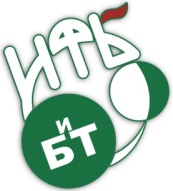 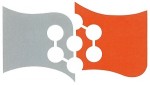 Couple enzymatic system of luminous bacteria for bacterial contamination assay
M.A. Kirillova, E.N.Esimbekova
Siberian Federal University, Krasnoyarsk, Russia, 
E-mail: kirillva@mail.ru
Problem: Microbial pollution is index of sanitary quality of food, water and  surface cleanness.
The aim  of the work was to develop a method for the analysis of microbial contamination using the bioluminescent system of luminous bacteria based on the determination of FMN in the sample.
NADH:FMN-oxidoreductase (R)
NAD(P)H + H+ + FMN      NAD(P)+ + FMNH2
                                     Luciferase (L)
FMNH2 + RCHO + O2   FMN + RCOOH + H2О + h
hv
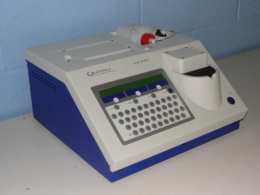 Fig 1. The scheme of the analysis
Analyzed  samples:
          Escherichia Coli (BL21 codon Plus (DE3) RIPL) was grown in Photobiology laboratory  of Institute of Biophysics on LB medium without antibiotics  during 18 hours under 30ºС.

Sample  №1- intact cells
Sample №2 - cells, destructed by ultrasound under 44 кHz 
Sample №3 - supernatant after destructed cells centrifugation (5000 promptness per second, 12 minutes)
Fig 2. Calibration curve for determination FMN
Fig 4. Dependence  luminescence intensity from bacterial cells number  (sample №3)
Fig 3. Dependence  luminescence intensity from bacterial cells number  (sample №2)
Results: The maximum sensitivity of the couple enzymatic system of luminous bacteria to FMN was 1.2 nM. The maximum sensitivity of the bioluminescent system was about 3.9 and 5 million bacterial cells for samples №2 and №3. The sensitivity of the couple enzymatic system of luminous bacteria to bacterial contamination  is 3 times lower than that of the firefly bioluminescence system.
The work was financially supported by the Government of the Russian Federation (Contract No 11. G34.31.058), the Federal Agency for Science and Innovations (Contract No 02.740.11.0766), the Russian Academy of Sciences (Program “Molecular and Cell Biology”, grant No 6.2), and the President of the Russian Federation (Grant “Leading Scientific School” 3951.2012.4).